Daily Lesson Plan[Insert lesson title/#]
[Insert Date]
[Insert Teacher Name]
[Speaker Notes: Say (video or in person): 
[Introduce yourself and provide today’s focus]]
Daily Goals & Objectives
I can…
[insert objective]
[insert objective]
[insert objective]
I’ll know I’ve succeeded at understanding the objectives when …
[insert]
Essential Question:
[Speaker Notes: Getting Started/Using a “Do Now” activity:
Before a synchronous class officially begins: set a timer so students know when the lesson will begin. Set the expectation that students will have completed the “do now” by then.
This activity could be a polling question, require student to complete a “quick write” or do a problem, contribute to a discussion board, or something else. 

Check out the templates at the end of the slide deck for “do now” ideas.]
What’s happening this week?
[Speaker Notes: Housekeeping: Weekly Overview
Give students a quick overview of what to expect each day at the start of the week. Include announcements and assignments that will be due.]
[Teacher Hook or Video]
[Speaker Notes: Say (video or in person): 
Let’s read our Essential Question(s) for the week. Can you predict what our objective will be today for our lesson? 
Students can respond orally, in a chat feature, or you can pause in a videoed lesson to have them write down their answers.]
Learn: Model (I do!)
Our goal for today:
[Insert objective]
[Insert success criteria]
[Insert model]
[Speaker Notes: Modeling:
This stage of the lesson should focus on the modeling portion of instruction (using a gradual release model). 
Show and explain the skill or concept students are learning for the day. 
Put the objective that is involved with the skill or concept on the board and remind students of it throughout the lesson. 
Model using an exemplar for the task students will complete. Have students identify through mics or chat what makes the exemplar high quality work. 
These identified elements are the beginning of your success criteria for the day’s lesson.]
Learn (Model): I do!
[Speaker Notes: This slide could be dedicated to insert a video of you modeling a lesson. 

Modeling:
This stage of the lesson should focus on the modeling portion of instruction (using a gradual release model). 
Show and explain the skill or concept students are learning for the day. 
Put the objective that is involved with the skill or concept on the board and remind students of it throughout the lesson. 
Model using an exemplar for the task students will complete. Have students identify through mics or chat what makes the exemplar high quality work. 
These identified elements are the beginning of your success criteria for the day’s lesson.]
Learn: Let’s try it together!
[Insert activity]
[Speaker Notes: Guided Practice:
This stage of the lesson focuses on the guided practice section of the gradual release instructional model. 
If synchronous, have students assist you with the skill they are learning in chat, on mic, or on the board to check their understanding during this stage. 
You can help students solidify the success criteria for the lesson while analyzing the exemplar.

You could also include partner work in the whole group using a virtual think-pair-share style activity. 
Ask students to send a private message with their thoughts or answers to the person directly above and below them on the participant list in your session. 
You may include a timer so that students know when you expect their input.]
Now it’s your turn!
Learn: Your Turn!
[Insert activity]
[Speaker Notes: Independent Practice:
This stage of the lesson focuses on the independent practice section of the guided release instructional model. 
Continue to have students work on more difficult examples or problems at this stage before you assign group work or a graded task. 
Give students a way to check their answers, perhaps on another slide when they finish.
Gather formative data about common misconceptions and students who may need more support as they work.]
Closure and Reflection
Our goal for today:
[INSERT objective 1]
[INSERT success criteria]
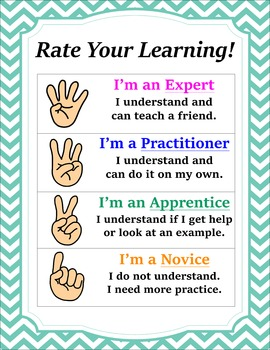 [Speaker Notes: Closure:
Have students anonymously rate their understanding of the day’s objective and/or progress toward the success criteria. They would mark their response on the whiteboard or in a polling activity.
You could also use this closure for more open-ended discussion or reflection questions, or you may have students fill out a survey on their level of involvement in the day’s group work activity if the lesson included a breakout activity.]
Exit Ticket
[Insert link to exit ticket or activity]
[Speaker Notes: Exit Ticket:
Include some kind of short activity, quiz, or form to assess student understanding at the end of the lesson. You can use this data throughout the week to gauge student progress toward mastery. 
The exit ticket should generally have no more than three to five questions so that students can complete it quickly at the end of the session.

You may dismiss a student once you have his or her exit ticket if you so choose.]
Nice work today.You’re a star!
[Speaker Notes: Sample end-of-day slide]
Thanks for an awesome week!
[Speaker Notes: Sample end-of-week slide]